Decolonising the CurriculumWhy, What and How
Open Lecture

Yonah Hisbon Matemba
Division of Education

Scotland-Malawi Partnership
Edinburgh City Chambers
11th October 2023
Introduction
“… Epistemic privilege is in the side of the colonizer [not the colonized …]” (Mignolo, 2007: 459)
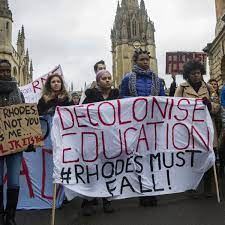 Of Black History Month, (Anti/Neo)coloniality and Hashtag Activism
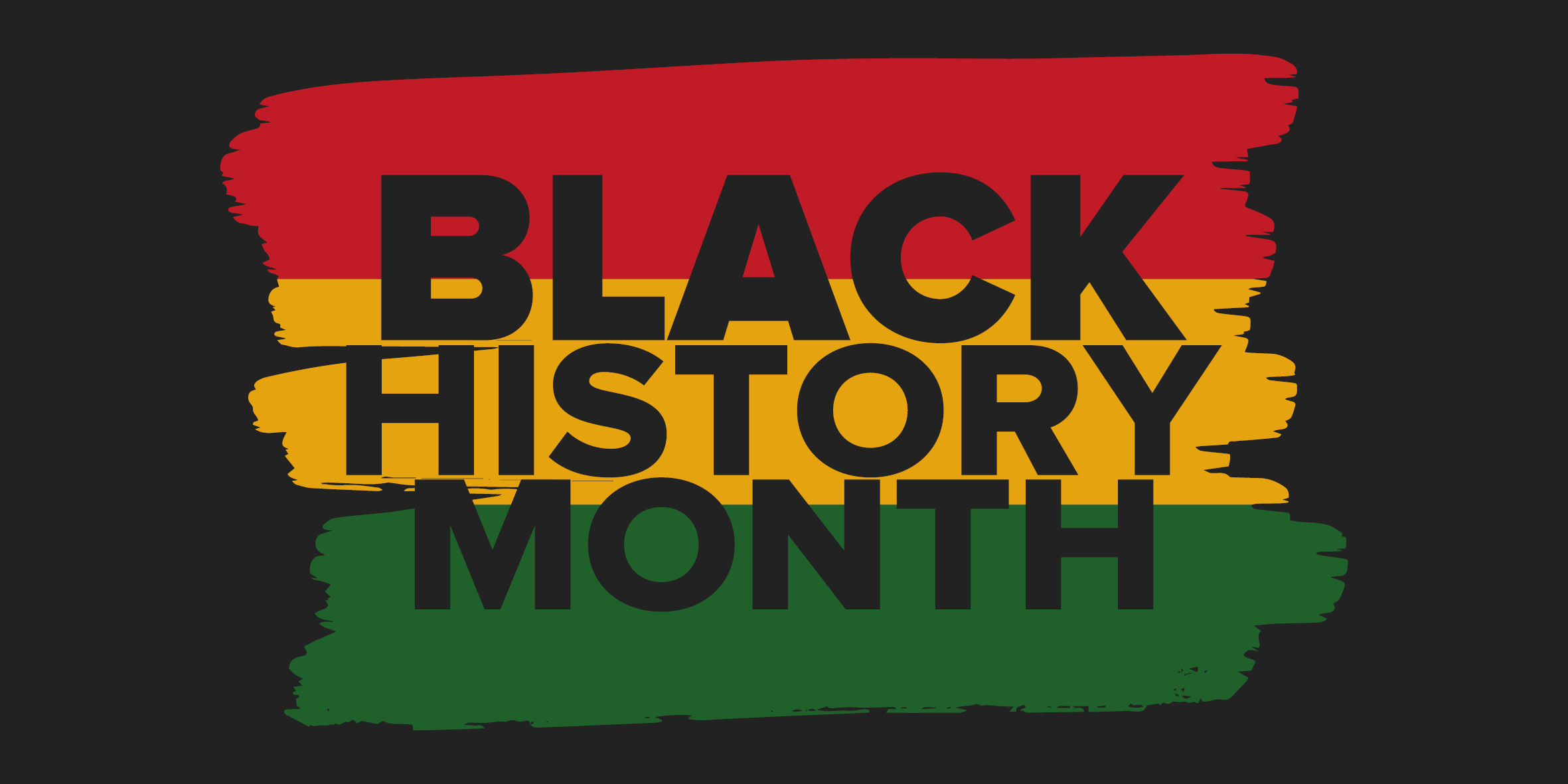 This October is Black History month.
Has decolonisation lost its lustre? Who is afraid of decolonisation (Hall, Ansley and Connolly, 2023)  
Anticolonial movement (Marmon, 2023)
Postcolonial environment (Fanon, 1967; Ngugi, 1986)
#BlackLivesMatter (Busey and Coleman-King, 2023),
#RhodesMustFall (Pillary, 2016)
Scottish Context
“Yet I live here, I live here too …” (Heaney, 1990: 22)
Scottish History, Colonialism and the Curriculum
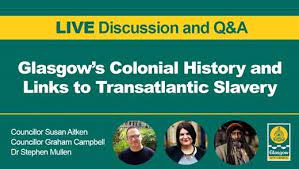 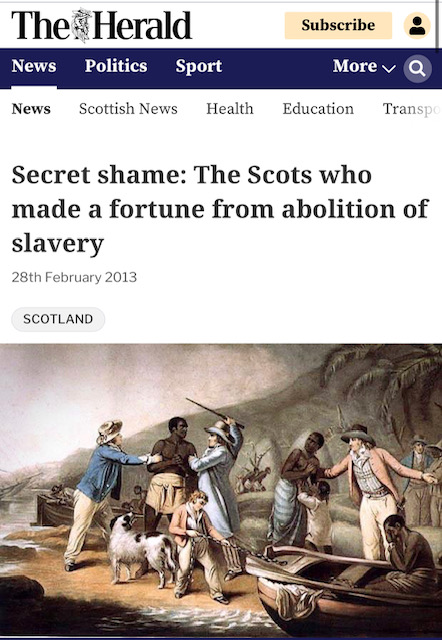 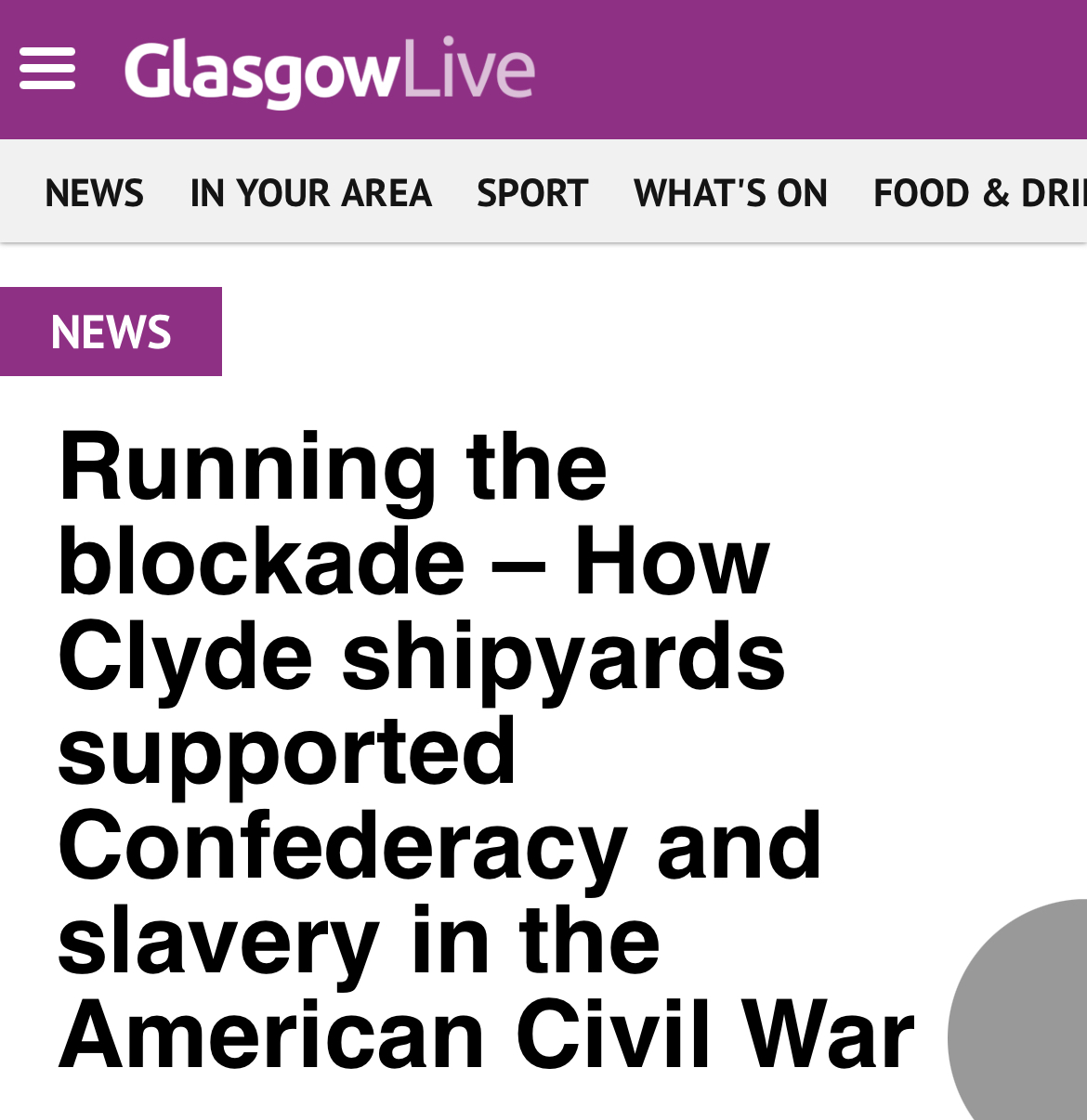 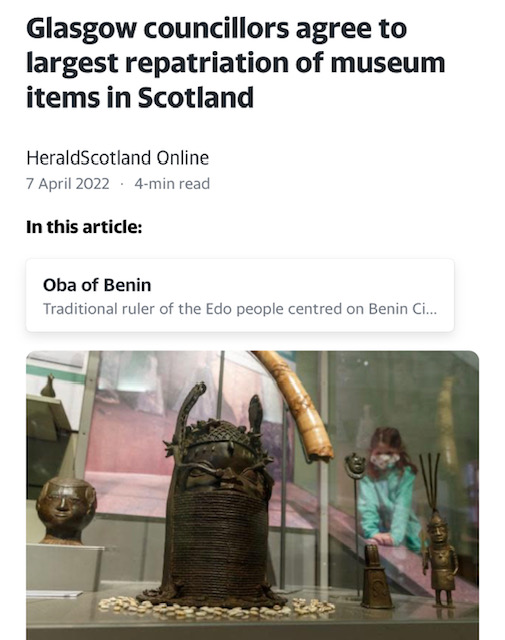 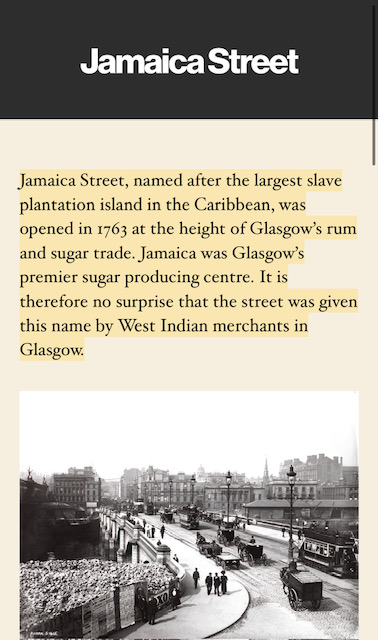 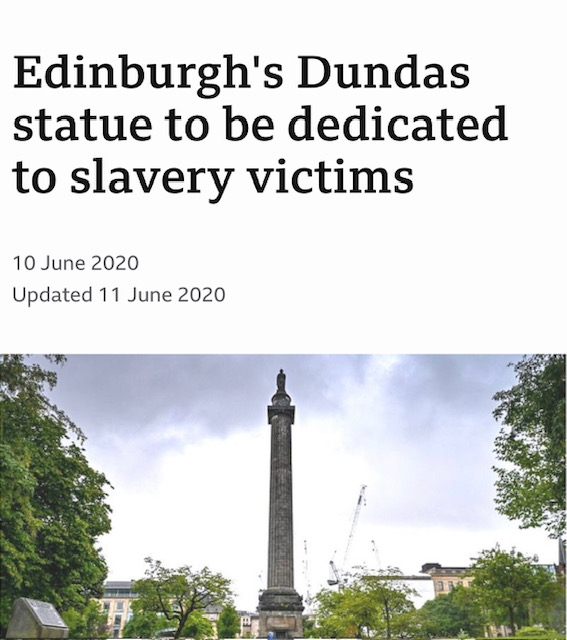 Complexities of the Curriculum
“Curriculum is a complex phenomenon” (Johnson-Mardones, 2015: 123)
The Curriculum
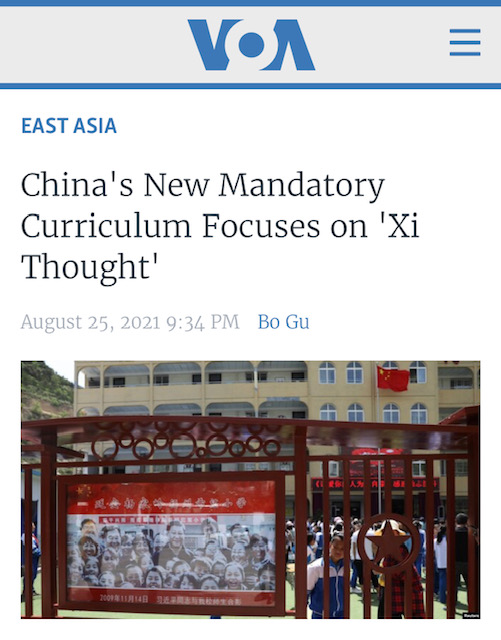 Colonial-Neocolonial Continuum"Colonial exploitation is not  the same as other forms of exploitation…” (Fanon, 1967: 88)
Coloniality
Neocoloniality
False ‘decoloniality’; illusions of liberation (Kepe  and Hall, 2018)
Entrapped in a colonial caged mentality (Cossa, 2018)
False belief in universalism that only ‘Westernised’ canons attribute to truth (Ngugi, 1986)
White saviour industrial complex  (Hoffman, 2022)
Dependency culture on Western materialism (Clapman, 2020)
Double consciousness, identity masks and the colonised mind (Fanon, 1986)
Colonial space still scripting  the ‘other’” (Simmons and Sefa-Dei 2012)
Commodification and coloniality ratified with a code ethics (Quijano, 2000)
Colonised Curriculum

“The colonised curriculum serves the interest of the rich people as it prepares some people to be dominated” (Mashiyi, Meda, and Swart, 2020)
Curriculum in a ‘Colonial’ Formulation
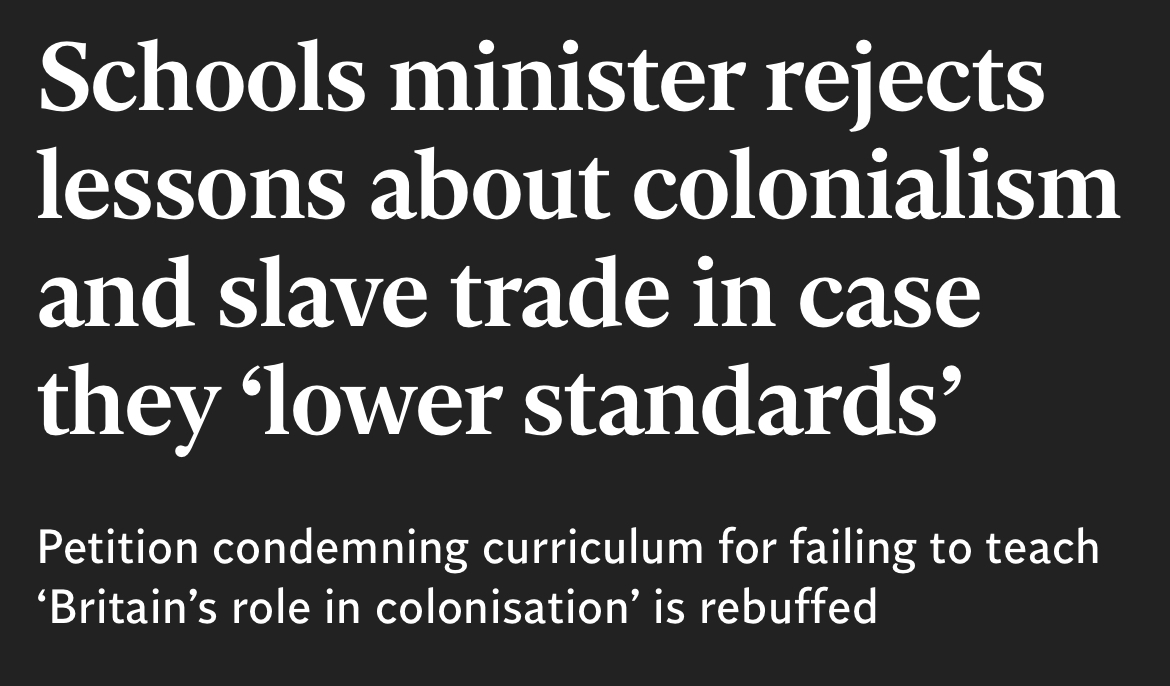 Decolonisation“It is … in relation to the place of the Other that colonial desire is articulated…” (Fanon, 1967: xv)
Decolonisation“Taking the Bull [Colonialism/Coloniality] by the Horns”
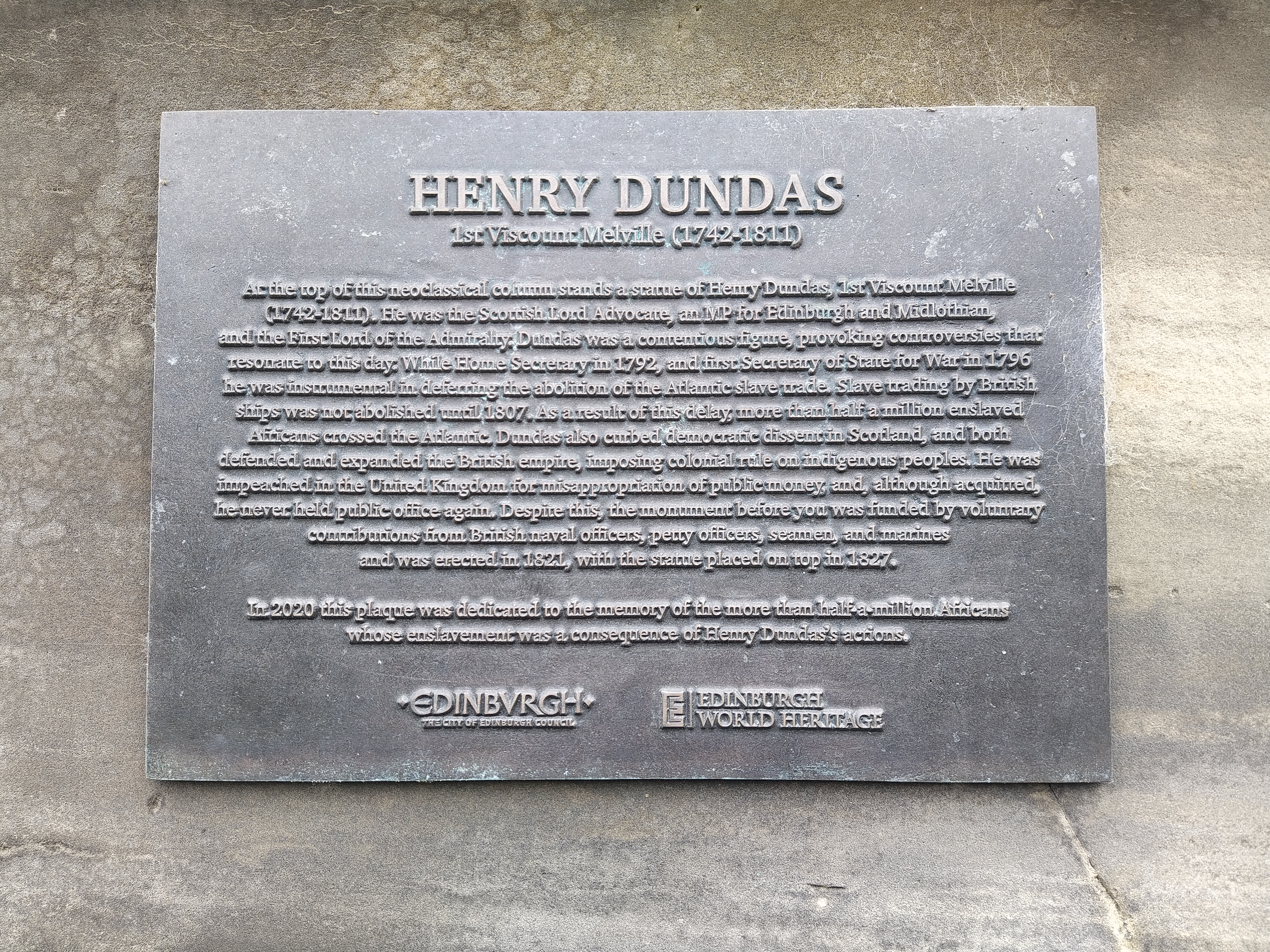 Decolonisation, Not Erasure
Decolonisation is not about deleting.
Prof Rowena Arshad (2021) has said:
“To decolonise is not about deleting knowledge or histories that have been developed in the West or colonial nations, rather it is to situate the histories and knowledges that do not originate from the West against the context of imperialism, colonialism and power and to consider why these have been marginalised and de-centered” (2021).
Do not tear down statues but decolonise them (Palmer, 2021)
Decolonising the Curriculum

“Statues fall, fees fall but curricula don’t “fall” (Shay, 2016: np)

“The university went to ‘decolonise’ and all they brought back was lousy diversity double-speak!” (Doharty, Madriaga and Joseph-Salisbury, 2021)
How To Decolonise the Curriculum
Plenary “Silence … a form of quiet, slow, psychological violence…” (Pillay, 2016: 157)
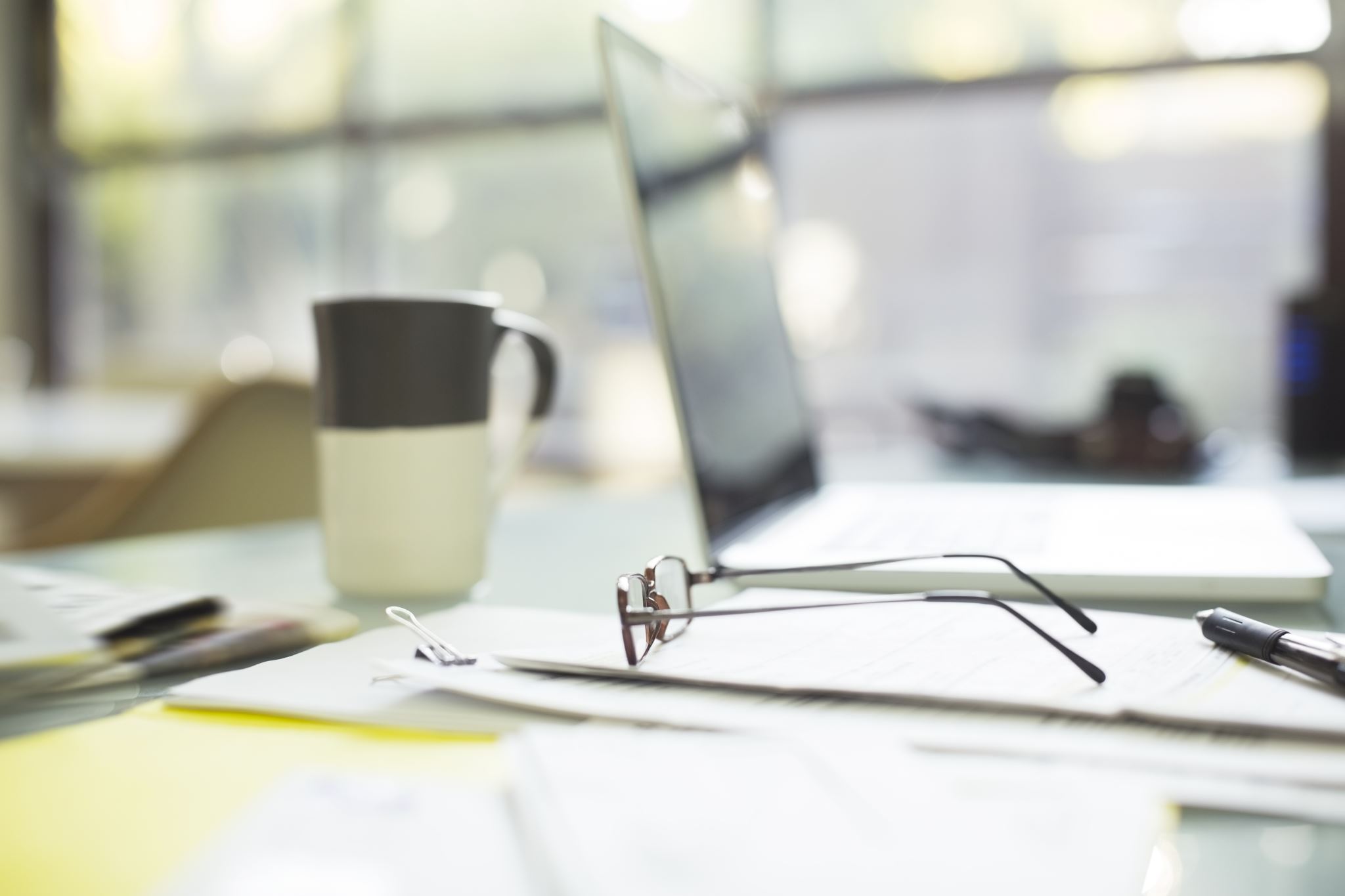 Thank You
Further inquiry, please email:  Yonah.Matemba@uws.ac.uk
References
Apple, M. (2004) Ideology and Curriculum, New York: Routledge
Clapham, C. (2020) “Briefing Decolonising African Studies?” The Journal of Modern African Studies, 58(1), pp. 137-153.
Busey, C.L. and Coleman-King, C. (2023) “All Around the World Same Song: Transnational Anti-Black Racism and New (and Old) Directions for Critical Race Theory in Educational Research,” Urban Education, 58(6), pp. 1327–1354.
Cossa, J. (2018) “Addressing the Challenge of Coloniality in the Promise of Modernity and Cosmopolitanism to Higher Education: De-Bordering, De-centrering/De-peripherizing, and De-colonilizing.” In Re-Visioning Education in Africa: Ubuntu-Inspired Education for Humanity, edited by E. J. Takyi-Amoako and N. T. Assie-Lumumba, 193–204. London: Palgrave- MacMillan.
Doharty, N., Madriaga, M. and Joseph-Salisbury, R.  (2021) “The university went to ‘decolonise’ and all they brought back was lousy diversity double-speak! Critical race counter-stories from faculty of colour in ‘decolonial’ times,” Educational Philosophy and Theory, 53(3), PP. 233-244.
DiAngelo, R. (2011) “White Fragility,” International Journal of Critical Pedagogy, 3(3), pp. 54-70.
Fanon, F. (1967) Black Skin, White Masks, Grove Press. 
Heaney, S. (1990) New Selected Poems 1966–1987, London, Faber & Faber.
Hess, M. (2017) “White Religious Educators Resisiting White Fragility: Lesson from Mystics,” Religious Education, 112(1), pp. 46-57.
Hall, R., Ansley, L. and Connolly, P (2023) “Decolonising or anti-racism? Exploring the limits of possibility in higher education,” Teaching in Higher Education: DOI: 10.1080/13562517.2023.2201676 (10 October 2023).
Hoffman, D.M. (2022) “White Savior or Local Hero?: Conflicting Narratives of Help in Haiti,” Georgetown Journal of International Affairs, 23(1), pp. 99-104.
Johnson-Mardones, D. (2015) “Understanding Curriculum as Phenomenon, Field and Design International Dialogues on Education,” 2(2), pp. 123-130
Kepe, T. and Hall, R. (2018) “Land Distribution in South Africa: Towards Decolonisation or Recolinisation?” Politikon, 45(1). 
Mashiyi, N. F., Meda, L., and Swart, A. (2020) “Lecturer conceptions of and approaches to decolonisation of curricula in higher education,” South African Journal of Higher Education, 34(2), pp. 146-163.  
Matemba, Y.H. (2022) “Towards an Anticolonial Agenda for Decolonising Theological Education South of the Sahara,” in Chimera, F., Mvula H. and Ross, K. (Eds.) Decolonising the Theological Curriculum in an Online Age, Mzuzu: Mzuni Press, pp. 131-156.
Mignolo, W. (2007) “Delinking: The Rhetoric of modernity, the logic of coloniality and the grammar of de-coloniality,” Cultural Studies, 21(2), pp. 449-514.
Motshabi, K.B.  (2020) “Decolonising affirmative action in 21st-century Africa: Reparatory alternatives for affirming South Africa,” Journal of Decolonising Disciplines, 2(1): https://doi.org/10.35293/jdd.v2i1.44 (accessed 8 October 2023).
Pillay, S.R. (2016) “Silence is violence: (critical) psychology in an era of Rhodes Must Fall and Fees Must Fall,” South African Journal of Psychology, 46(2), pp.  155–159.
Quijano, A.  (2000) “Coloniality of power and Eurocentrism in Latin America,” International Sociology, 15(2), pp. 215-232.
Shahjahan, R. (2011) “Decolonizing the Evidence-based Education and Policy Movement: Revealing the Colonial Vestiges in Educational Policy, Research, and Neoliberal Reform,” Journal of Education Policy, 26 (2), pp. 181–206.
Shay, S. (2016) “Decolonising the curriculum: it’s time for a strategy,” The Conversation (https://worldpece.org/sites/default/files/artifacts/media/pdf/decolonising_the_curriculum-_its_time_for_a_strategy.pdf (accessed 10 October 2023).
Spivak, G.C. (1991) “Neocolonialism and the secret agent of knowledge,” Oxford Literature Review, 13(1-2), pp. 220-251.
Winter, J., Webb, O. and  Turner, R. (2022) “Decolonising the curriculum: A survey of current practice in a modern UK university,” Innovations in Education and Teaching International, https://doi.org/10.1080/14703297.2022.2121305 (accessed 30 August 2023).